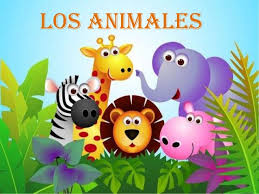 Lengua: tema 9
Es un conjunto de palabras que se ha formado a partir de una misma palabra.

Ej: De la palabra MAR, se pueden formar las palabras MARINERO, MARINO, SUBMARINO,…
¿Qué ES UNA FAMILIA DE PALABRAS
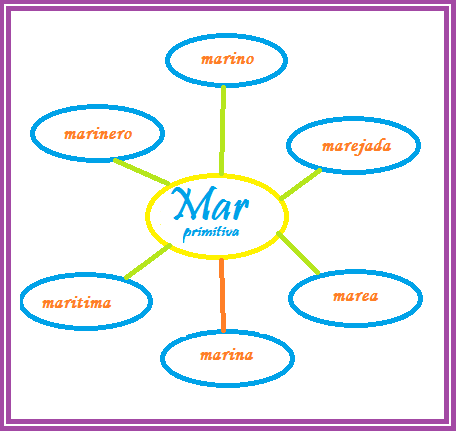 Los posesivos son las palabras que sirven para indicar a quién  o quiénes pertenece una persona, un animal o una cosa. 
Ejemplo: Mi casa, tu lápiz, nuestra clase; mi, tu, nuestra, son posesivos.
LOS POSESIVOS
Acompañan al nombre o sustantivo en género (masculino o femenino) y en número (singular o plural)
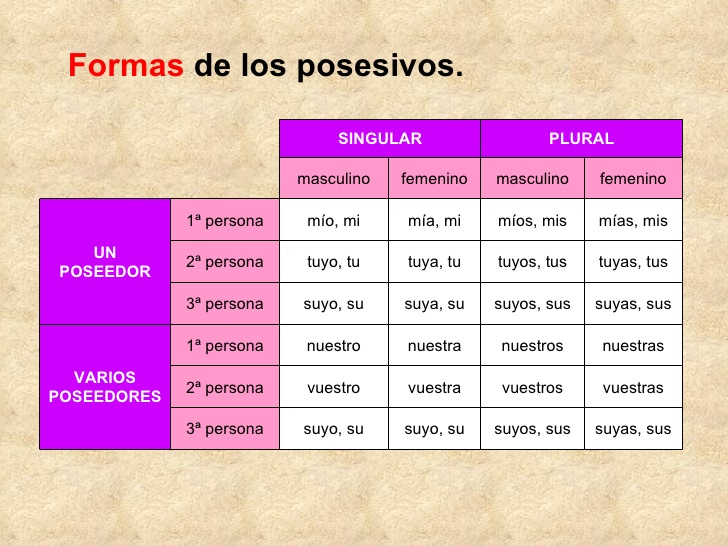 Cuadro de posesivos
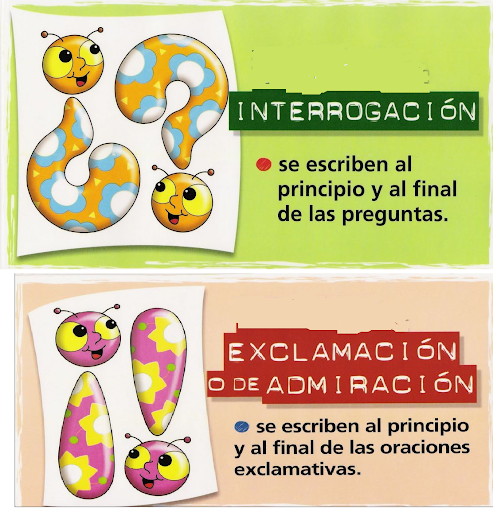 LOS SIGNOS DE INTERROGACIÓN Y EXCLAMACIÓN
EJEMPLOS: ¡HOLA!
¿CÓMO TE LLAMAS?
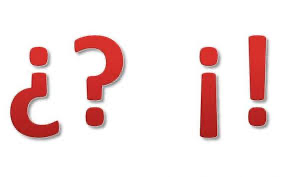 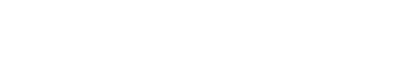 Dos palabras riman cuando tienen iguales las vocales a partir de la última vocal acentuada. 
      EJ: SAPO Y GATO.

Dos versos riman cuando la última palabra de uno rima con la última palabra del otro. 
      EJ: SALTA EL SAPO,
	CAZA EL GATO.
¿CUÁNDO HAY RIMA?